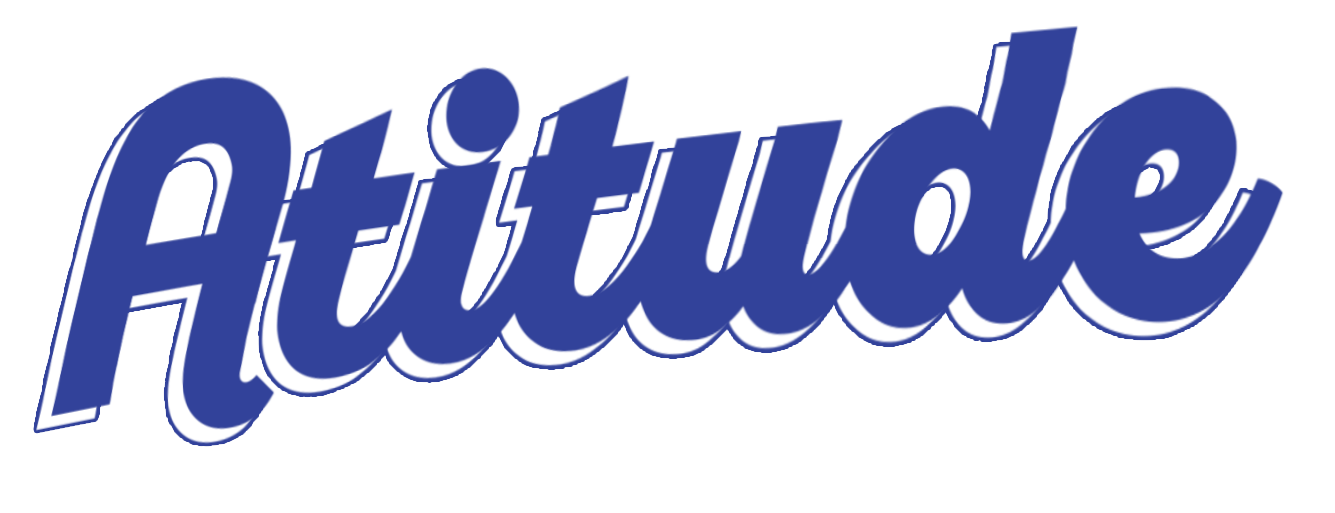 Revista
Escola Bíblica Dominical
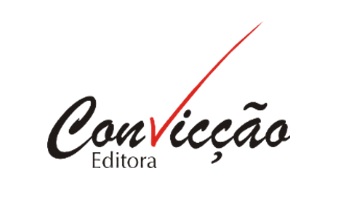 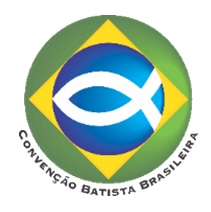 EBD 1
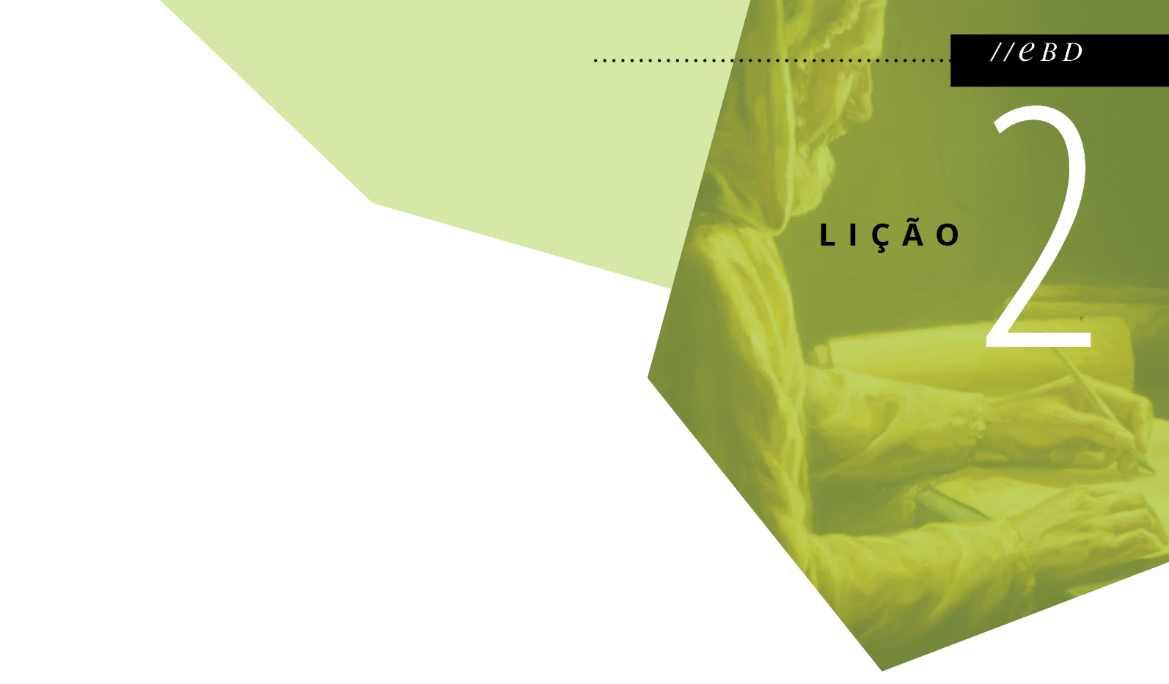 A VOCAÇÃO PARA A REVELAÇÃO
Texto base: Apocalipse 1.9-20

Texto áureo: Apocalipse 1.9
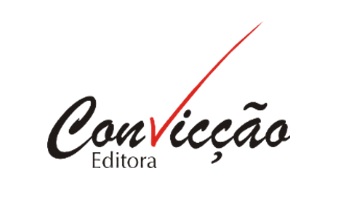 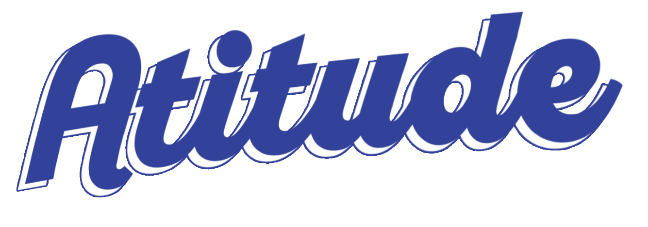 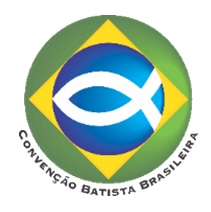 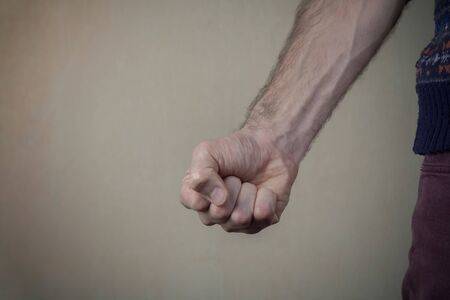 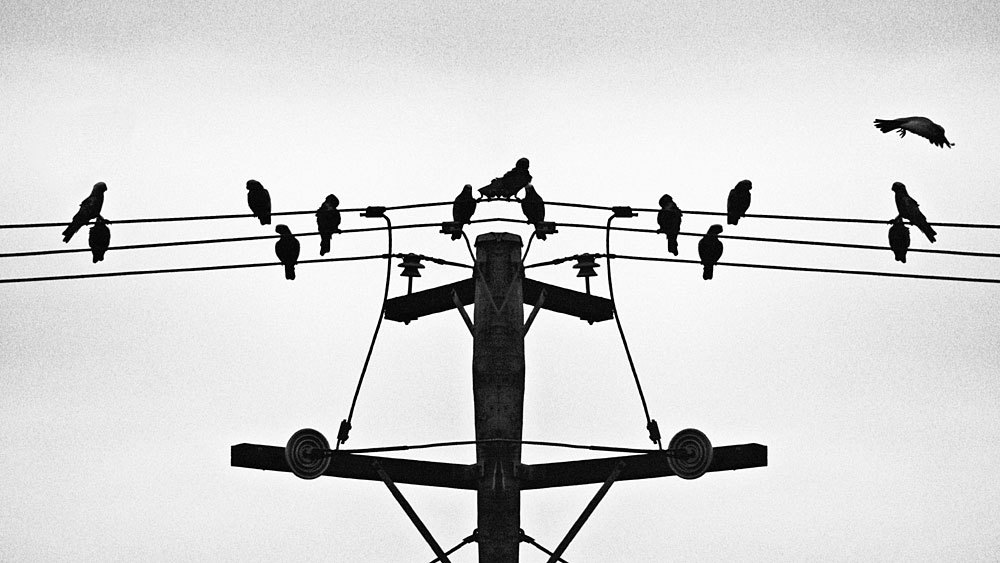 A linguagem do Apocalipse
Um livro cheio de símbolos
Um símbolo é um elemento da realidade cotidiana que significa algo além do seu sentido próprio.
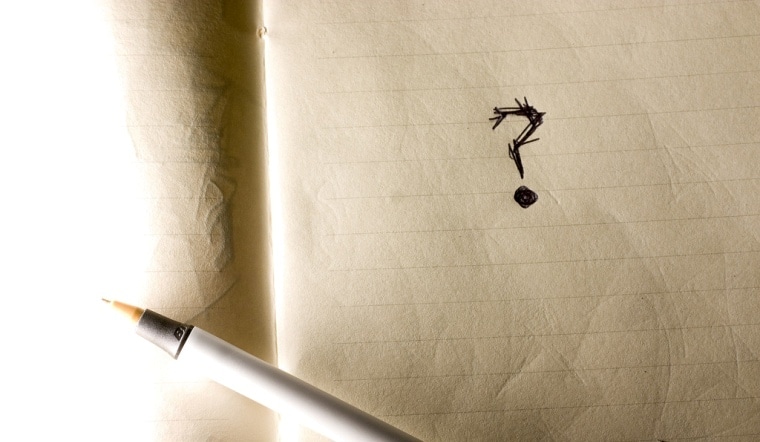 Para interpretar os símbolos
O próprio livro do Apocalipse
O Antigo Testamento
Outros apocalipses judaicos
o cinto de ouro que cinge seu peito simboliza a realeza de Jesus;
os cabelos brancos apontam para sua sabedoria;
os olhos como fogo indicam seu conhecimento penetrante;
os pés como latão reluzente reconhecem sua firmeza e estabilidade;
a voz de muitas águas representa autoridade;
a espada na boca é a palavra de Deus.
O Filho do Homem
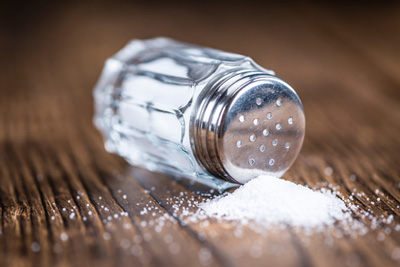 A lição em foco
Diferentes perspectivas das igrejas daquela época quanto à forma de se relacionar com o contexto social.
“Sal da terra" e "luz do mundo".
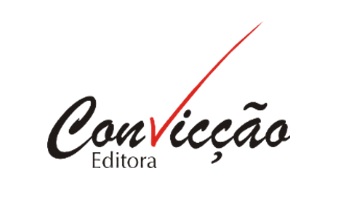 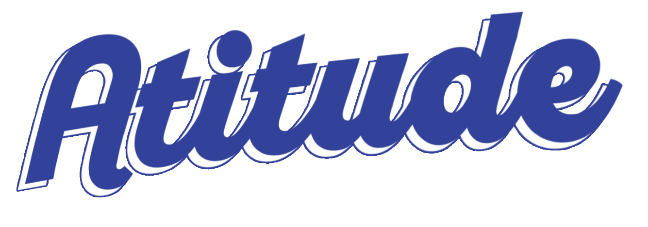 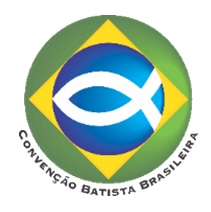